KINDERGARTEN: VERSION 2.0 - LOOKING AT  KINDERGARTEN THROUGH A NEW LENS
[Speaker Notes: NOTE:
To change the  image on this slide, select the picture and delete it. Then click the Pictures icon in the placeholder to insert your own image.]
A New Emphasis on Kindergarten: Why?
Pre-Kindergarten classes which adhere to evidenced based practices indicative of high quality are growing in number in public schools. (http://www.mde.k12.ms.us/docs/communications-library/2017-elc-peer-report---170705.pdf?sfvrsn=2)
Reports generated from the Mississippi Department of Education on kindergarten readiness as measured by the MKAS assessment indicate children are entering kindergarten at various levels of readiness.(http://www.mde.k12.ms.us/docs/student-assessment/kreadiness-sbe-preso-jan-2017.pdf?sfvrsn=2)
Kindergarten guidelines developed by the Mississippi Department of Education in 1984 and revised several times, with the latest revision in 2015, will be used in school auditing visits related to accreditation.
Over the years, kindergarten classes in many school districts have moved away from following the guidelines in daily classroom application.
New staff have been employed since the guidelines were implemented and have not received adequate professional development in implementing guidelines related to curriculum, materials and assessment.
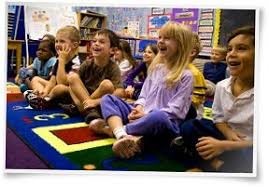 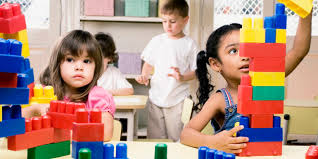 Picture with Caption Layout
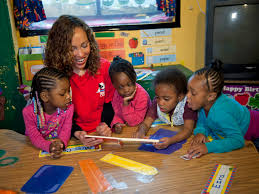 Caption
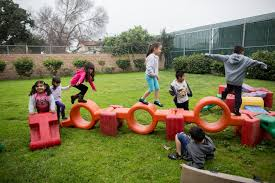 Curriculum Standards shall be used at a minimum to guide instruction: Section IV A.#2
CCR.RF. 1. Demonstrate understanding of the organization an basics features of print. 
RF.K.1b Recognize that spoken words are represented in written language by specific sequences of letters.(MDE,2016)
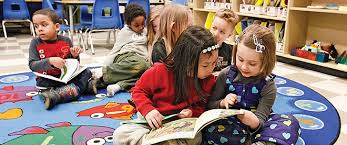 Curriculum Standards shall be used at a minimum to guide instruction: Section IV A.#2
K.O.A.1. Represent addition and subtraction with objects, fingers, mental images, drawings, sounds (e.g. claps), acting out situations, verbal explanations, expressions, or equatations.

K.CC.6. Identify whether the number of objects in one group is greater than, less than, or equal to the numbers of objects in another group, e.g.by using matching and counting strategies.

K.G.5. Model two and three dimensional shapes in the world by building shapes from components (e.g. sticks and clay balls) and drawing shapes.
Curriculum Standards shall be used at a minimum to guide instruction: Section IV A.#2
a. Engage in exploration and imaginative play with materials.
VA: Cr1.1.K Generate and conceptualize artistic ideas and work.
Section IV. Curriculum, Materials, and Assessment#3 Learning Centers
Dramatic Play Center
Block Center
Art Center
Children practice fine motor skills, hand –eye coordination,  experiment with various media to express their understanding of stories and/or characters in books they read. The art center also provides children opportunities to plan and complete tasks, which leads to improved executive functioning.
Children gain opportunities to apply mathematic  concepts such as recognition of shapes, counting, comparing, and determining the difference in two and three dimensional shapes. Vocabulary  development  and learning communication skills through conversation  also occurs.
 Children also practice  executive skills such as patience, focus and completing a task.
Children are provided opportunities to improve comprehension and increase vocabulary.
Children practice executive function skill development such as taking turns, organizing steps  to complete a task and staying on task.
Daily Use of Learning Centers: Section IV. Curriculum, Materials, and Assessment
Instructional delivery shall be organized primarily using learning centers. A minimum of 3 containing books, manipulatives, and creative and materials shall be organized, arranged, and labeled so that they are accessible to children. (pg. 17 in MS Kindergarten Guidelines)
All centers should include non-fiction and fiction books, writing materials and creative arts materials that are appropriate to children’s developmental status
Centers should integrate thematic unit concepts….
Timing is Everything
Time Constraints: Every child enrolled in a kindergarten program should be engaged in learning center activities for the purpose of learning and mastery of performance standards for a minimum for 120 minutes a day. (pg.18, MDE Kindergarten Guidelines)
A study conducted in North Carolina’s First School involved observers conducting a time study twice a year in PreK-third grade (Ritchie and Gutman). The Snapshot data revealed:
	2 hours of the day spent in whole group 	instruction
	100 minutes or 25% of the day in 	transitions
	16 minutes or 6% of the day in 	meaningful 	conversations
How to Schedule More Learning Time
Shifting large group time 12 minutes a day to center or small group time = 60 minutes per week (5 days x 12 minutes) which results in 2+ weeks more of instructional time a year.
	According to the National Association for the Education of Young 	Children (NAEYC), requiring kindergarteners to sit for long periods of 	time is counter productive. 
Break up the 30 minute whole group time into 2 fifteen minute blocks at the beginning of the year and increase the time slowly, allowing the children to guide the increase in time based on the increased focus time they exhibit.
How to Schedule More Learning Time
Reducing transition time by 5%=20 minutes per day, 5 days a week= 100 additional minutes a week=4 more weeks of instructional time per year.
	Examples of transitions “gone wrong”  are:
restricting “center time” to a 15 minute block 	of time at which a bell rings and everyone moves to another center.
spending too much time in line.
requiring students to sit without talking while waiting …. for the bus or walking to the cafeteria (examples). 
confusion in the classroom due to the teacher’s lack of planning and preparation.
c. Time Constraints: Every child should be engaged in learning center activities for the purpose of learning and mastery 120 minutes per day(pg.18)
Standards remain the same; the instructional strategy changes from teacher directed to teacher guided. In addition to teacher guided instruction, children have opportunities to guiding their own learning experience (EX: Teacher says to child: “Please show and tell me what you are going to do with the blocks.”)
Teachers use a variety of instructional strategies such as encouraging children, offering specific feedback, modeling skills or positive behavior, giving a cue or hint, telling information directly and giving directions. 
 (Developmentally Appropriate Practice in Early Childhood Programs, NAEYC, Third Edition, 2013)
Break
High Quality Kindergarten Today
https://www.youtube.com/watch?v=hPZV-2XhkdI
C. Assessment
Individual Screening Assessments:
Schools must conduct vision and hearing screenings for all kindergarten students within the first 30 days of enrollment. By fall of 2018, a comprehensive health the Mississippi Department of Education, and referrals are required for all kindergarten students.
Standardized Testing: 
All kindergarten students are required to participate in the state-approved kindergarten readiness assessment.


MDE Kindergarten Guidelines pg 19
Documentation: It is recommended that assessment of kindergarten skills be documented through use of a variety of techniques and procedures to include: checklists, performance scales, portfolios of children's work, anecdotal records, observational reports, video and audio tape recordings, experience charts, photographs, and informal tests.
Needs Assessment: A continuous evaluation through use of a variety of techniques, procedures, and tools shall be used to determine individual students’ social, emotional, and academic enrichment needs. The evaluation shall be based on the learning outcomes in the required curriculum standards.
Supporting Kindergarten Teachers in Implementing Kindergarten Version 2.0
B. Educational Materials (pg. 18 MDE Kindergarten Guidelines)
Classroom Materials
Guidelines
Purchasing Plan
“ The district shall spend a minimum of $1,000 per classroom per year on instructional supplies. The money is in addition to the Educational Enhancement Fund monies allocated to each teacher. Educational materials shall reflect the instructional needs in implementation of learning centers. Students should have access to technology on a regular basis.
What does it take to “ make” a learning center as defined by MDE and shown in the video?
Furniture that creates a physical learning space that is distinct from other areas in the room (storage, chairs and tables to accommodate 4-6 children), area rug
Various educational resources that allow for children to practice skills and create and solve problems that promote application of the skills and learning standards.
Approximate Costs
Basic Furniture:
2 rectangle tables @$199.00 each
2 child size chairs and table @ $299.95
2 additional child size chairs@ $109.95
1 storage shelf @ $179.99
Reading pillows @ $159.99
The amount of basic furniture needed will depend on the number of children in the class.
c. Furniture shall be of an appropriate height, and will vary to meet the needs of all children.
 Tables and chairs shall be the primary type of student furniture. pg 13

 


Source: Mississippi First, 2018
Curriculum Materials:
Evidence-based curriculum	$3.100
Set of wooden blocks			   $958.60
Dramatic play materials             $1,980.20
Art (consumables and permanent) $ 1,509.16
Technology:
desk top/laptop/ 4 tablets		$2,111


Possible funding  sources: ESSA funds
Additional Materials/Dollar Tree
All items are $1.00
Play dough 	SKU: 226166
Dough cutters SKU: 237563
Foam  Puzzles –Letters and Numbers
SKU: 259200
Assorted Board Games SKU: 186284
Character Playing Cards SKU: 214750
Dramatic Play Boas SKU: 239503
Toy ATVs SKU: 187272
Glue-2 CT SKU: 977526
Plastic Food  SKU: 237311
Plastic Action Figures SKU: 175906
Hot Wheels Cars SKU: 16337
Air Force Toy Jets  SKU: 987531
Art Caddy SKU: 252645
Art Pad SKU: 960208
Glue Sticks (4 pack)  SKU: 26598
Stamp ink pads SKU: 24941
Craft Pom-Poms SKU: 188747
Crayons-36 CT SKU: 205232
Teacher Support
Kindergarten Teacher Training: June 11-12  Desoto County /School District Central Office
								  June 14-15  Tupelo/ ICC Belden
							         July 23-24   Meridian
								  July 26-27   Hattiesburg/Trent Lott Center
MDE Resources: http://www.mde.k12.ms.us/ESE/links/response-to-intervention-teacher-support-team/family-guides-for-student-success
http://www.mde.k12.ms.us/docs/elementary-education-and-reading-library/fgss_practical-tips_20170531153302_64801.pdf?sfvrsn=2
http://www.mde.k12.ms.us/docs/secondary-education/7-28-17_kindergarten-integrated-centers-for-literacy-with-standards_20170728122653_410076.pdf?sfvrsn=2
Contact Information
Dr. Jill Dent, Early Childhood Director, MDE, 601-359-2586
Joyce Greer, Early Childhood Instructional Specialist, MDE, 601-359-2942
Dr. Cathy Grace, Co-Director, Graduate Center for the Study of Early Learning, UM/North MS Education Consortium, 662-312-1395